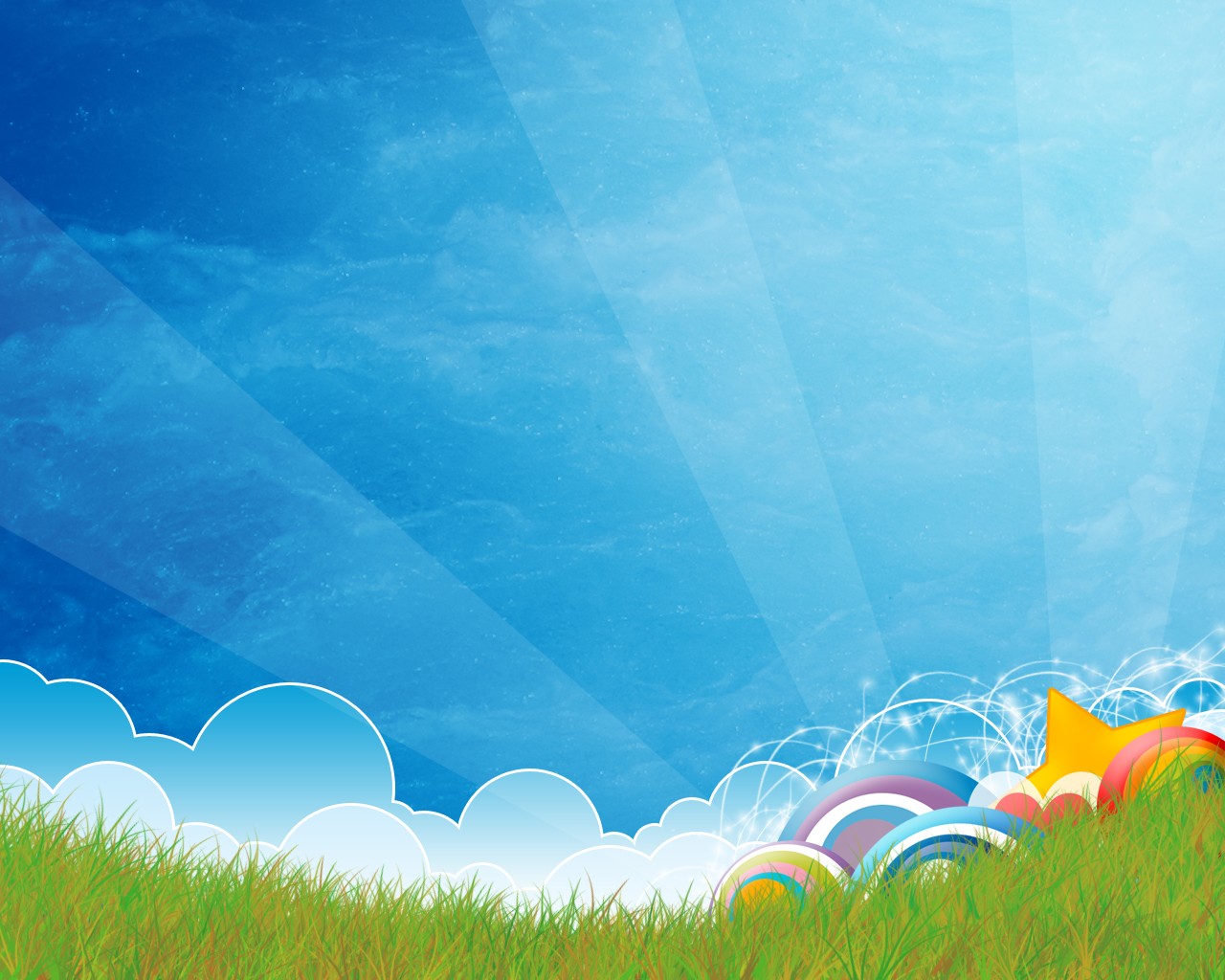 Trường THPT Ngô Lê Tân
Tổ Toán – Tin
BÀI 6
VECTƠ TRONG KHÔNG GIAN
(Tiết 1)
GV: Nguyễn Thị Mỹ Hạnh
Lớp 12A8
VECTƠ TRONG KHÔNG GIAN
Bài 6:
1
VECTƠ TRONG KHÔNG GIAN
2
TỔNG VÀ HIỆU CỦA HAI VECTƠ TRONG KHÔNG GIAN
3
TÍCH CỦA VECTƠ VỚI MỘT SỐ
MỞ ĐẦU
Ở lớp 10, ta đã biết về vectơ trong mặt phẳng và biết sử dụng vectơ để biểu thị các đại lượng có hướng và độ lớn trong mặt phẳng, ví dụ như vận tốc hay lực. Đối với các đại lượng có hướng trong không gian, ta có thể sử dụng vectơ để biểu diễn chúng hay không? Các phép toán vectơ trong trường hợp này giống và khác như thế nào với các phép toán vectơ trong mặt phẳng?
1. VECTƠ TRONG KHÔNG GIAN
HĐ1. Nhận biết vectơ trong không gian
Trong Hình 2.2, lực căng dây (được tạo ra bởi sức nặng của kiện hàng) được thể hiện bởi các đoạn thẳng có mũi tên màu đỏ.
a) Các đoạn thẳng này cho biết gì về hướng và độ lớn của các lực căng dây?
b) Các đoạn thẳng này có cùng nằm trong một mặt phẳng không?
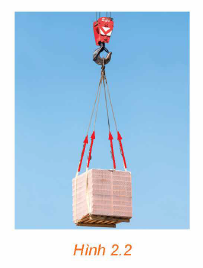 3
- Vectơ trong không gian là một đoạn thẳng có hướng.
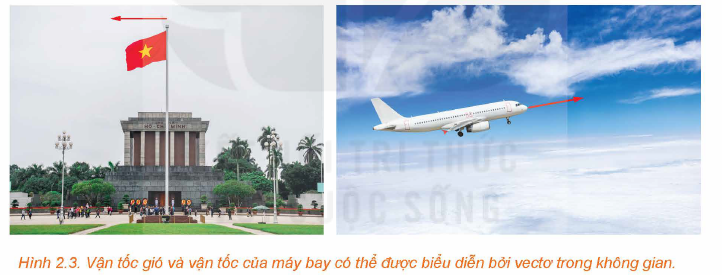 - Độ dài của vectơ trong không gian là khoảng cách giữa điểm đầu và điểm cuối của vectơ đó.
Hình 2.3 cho ta ví dụ về một số đại lượng có thể được biểu diễn bởi vectơ trong không gian. Hãy tìm thêm một số ví dụ tương tự.
1. VECTƠ TRONG KHÔNG GIAN
Chú ý. Tương tự như vectơ trong mặt phẳng, đối với vectơ trong không gian ta cũng có các kí hiệu và khái niệm sau:
3
- Đường thẳng đi qua điểm đầu và điểm cuối của một vectơ được gọi là giá của vectơ đó (H.2.4).
1. VECTƠ TRONG KHÔNG GIAN
A
3
B
D
Lời giải
a) Có ba vectơ là:
C
H.2.5
1. VECTƠ TRONG KHÔNG GIAN
Lời giải
B
C
A
D
3
B'
C'
A'
D'
1. VECTƠ TRONG KHÔNG GIAN
A
D
B
C
A'
D'
3
B'
Lời giải
C'
1. VECTƠ TRONG KHÔNG GIAN
A
D
Tương tự như trường hợp của vectơ trong mặt phẳng, ta có các khái niệm sau đối với vectơ trong không gian:
- Hai vectơ được gọi là cùng phương nếu chúng có giá
   song song hoặc trùng nhau.
B
C
A'
- Nếu hai vectơ cùng phương thì chúng cùng hướng hoặc
   ngược hướng.
D'
3
B'
C'
? Nếu hai vectơ cùng bằng một vectơ thứ ba thì hai vectơ đó có bằng nhau không?
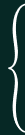 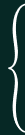 Giả sử
1. VECTƠ TRONG KHÔNG GIAN
A
D
Chú ý. Tương tự như vectơ trong mặt phẳng, ta có tính chất và các quy ước sau đối với vectơ trong không gian:
B
C
A'
D'
3
- Ta quy ước vectơ-không có độ dài là 0 , cùng hướng (và
   vì vậy cùng phương) với mọi vectơ.
B'
C'
1. VECTƠ TRONG KHÔNG GIAN
Lời giải
A
C
B
3
A'
C'
B'
1. VECTƠ TRONG KHÔNG GIAN
Lời giải
A
C
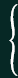 M
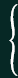 B
C'
A'
M'
B'
1. VECTƠ TRONG KHÔNG GIAN
Lời giải
S
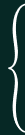 A
B
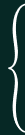 N
M
C
D
1. VECTƠ TRONG KHÔNG GIAN
Lời giải
Vận dụng 1. Một toà nhà có chiều cao của các tầng là như nhau. Một chiếc thang máy di chuyển từ tầng 15 lên tầng 22 của toà nhà, sau đó di chuyển tử tầng 22 lên tầng 29. Các vectơ biểu diễn độ dịch chuyển của thang máy trong hai lần di chuyển đó có bằng nhau không? Giải thích vì sao.
Các vectơ biểu diễn độ dịch chuyển của thang máy trong hai lần di chuyển đó có bằng nhau
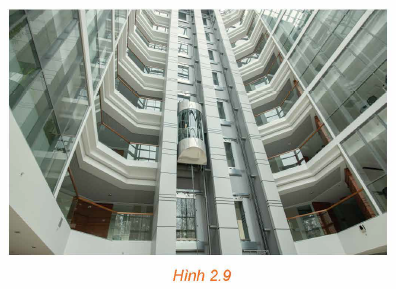 2. TỔNG CỦA HAI VECTƠ
a) Tổng của hai véc tơ trong không gian
Lời giải
a)
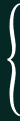 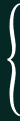 C'
C
3
B
B'
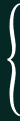 A
A'
2. TỔNG CỦA HAI VECTƠ
a) Tổng của hai véc tơ trong không gian
Lời giải
b)
C
C'
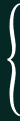 B
B'
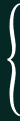 A
A'
2. TỔNG CỦA HAI VECTƠ
a) Tổng của hai véc tơ trong không gian
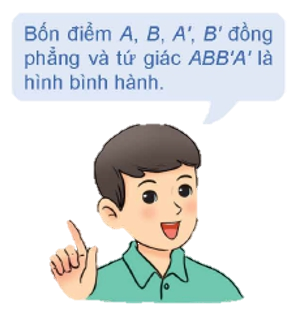 C
C'
B
B'
A
A'
2. TỔNG CỦA HAI VECTƠ
a) Tổng của hai véc tơ trong không gian
C
3
B
Trong không gian, phép lấy tổng của hai vectơ được gọi là phép cộng vectơ.
A
Nhận xét
Quy tắc ba điểm và quy tắc hình bình hành trong mặt phẳng vẫn đúng trong không gian:
2. TỔNG CỦA HAI VECTƠ
Lời giải
A
D
B
C
A'
D'
3
B'
C'
2. TỔNG CỦA HAI VECTƠ
Lời giải
A
D
B
C
A'
D'
B'
C'
2. TỔNG CỦA HAI VECTƠ
Chú ý. Tương tự như phép cộng vectơ trong mặt phẳng, phép cộng vectơ trong không gian có các tính chất sau:
2. TỔNG CỦA HAI VECTƠ
Lời giải
A
Từ đó lần lượt áp dụng tính chất của phép cộng vectơ trong không gian, ta được:
C
D
B
H.2.13
2. TỔNG CỦA HAI VECTƠ
Lời giải
A
3
C
D
B
H.2.13
2. TỔNG CỦA HAI VECTƠ
Lời giải
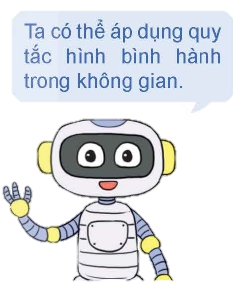 B
C
a) Theo quy tắc hình bình hành
A
D
C'
B'
A'
D'
H.2.14
2. TỔNG CỦA HAI VECTƠ
Lời giải
a) Theo quy tắc hình bình hành
B
C
Kết quả sau đây được gọi là quy tắc hình hộp.
A
D
C'
B'
A'
D'
2. TỔNG CỦA HAI VECTƠ
Kết quả sau đây được gọi là quy tắc hình hộp.
B
C
A
D
C'
B'
A'
D'
Hình 2.14
2. TỔNG CỦA HAI VECTƠ
Lời giải
B
C
A
D
B'
C'
A'
D'
Hình 2.14
HƯỚNG DẪN VỀ NHÀ
1.Ghi nhớ kiến thức trong bài.
2. Hoàn thành bài tập luyện thêm.
3. Đọc trước phần còn lại của bài học.